GeoScienceDWG 2021 Overview
Mickaël BEAUFILS (BRGM)
CGI Webinar
Virtual | 23rd June 2021
What is the GeoscienceDWG
The joint Domain Working group (DWG) between OGC and CGI-IUGS
					



Officially created in September 2017

Current chair: Mickaël Beaufils (BRGM)

One goal: Organize activities / set actions to reach FAIR Geoscience Data
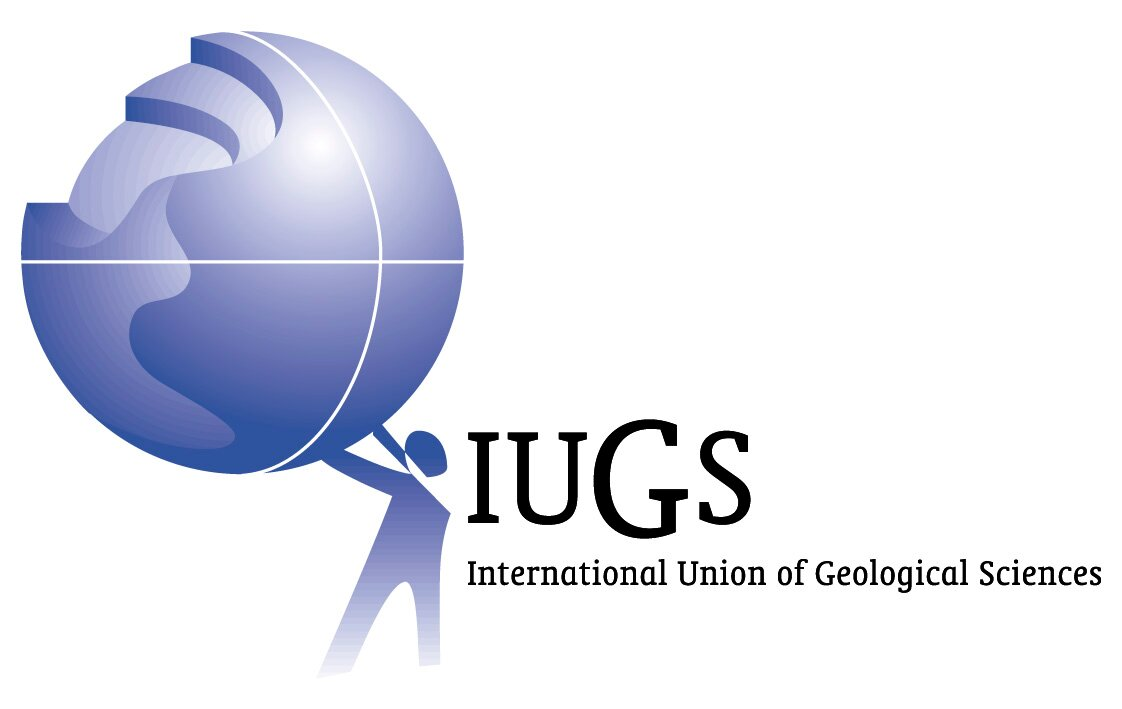 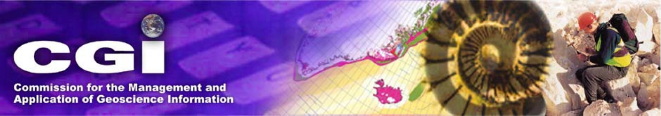 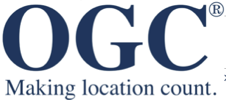 Geospatial Data Standardization
Geoscience Data Community
Make FAIR Geoscience Data
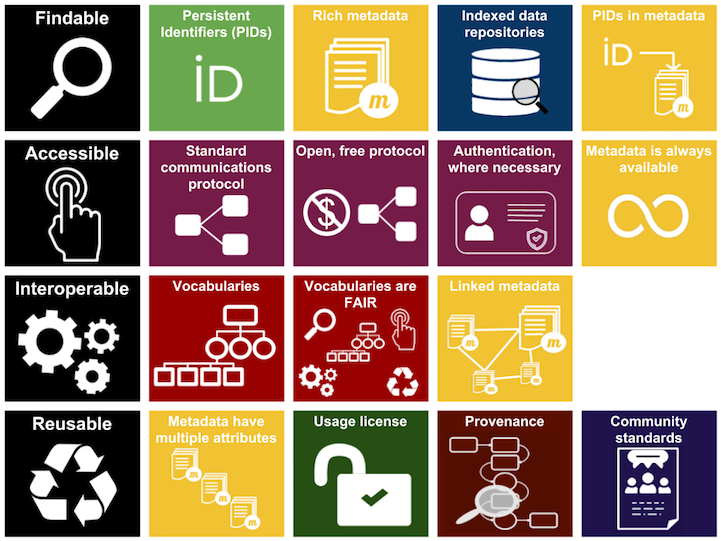 GeoscienceDWG perimeter
Agriculture oriented WG
Technology oriented WG
Volcanology
Mineral
resources
Seismology
Soil
GeoScience DWG
Climate
oriented WG
City & infrastructure oriented WG
Geology
Oil & gas
Mining
Hydrology oriented WG
Geophysics
HydroGeology
Underground
constructions
Ensure proper connections with other groups
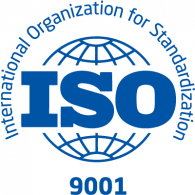 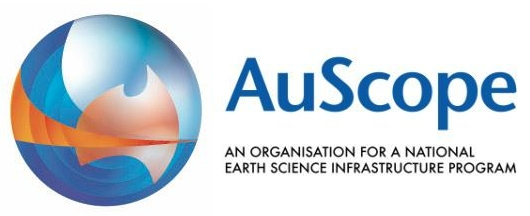 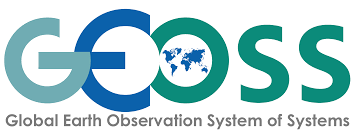 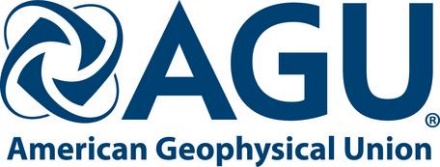 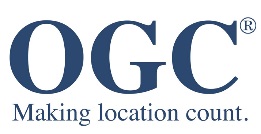 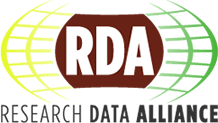 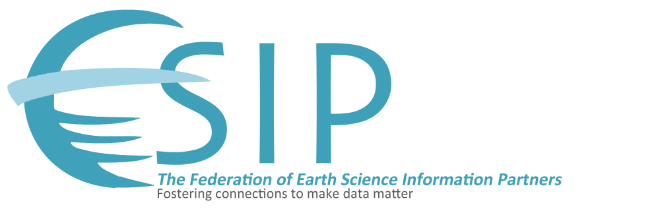 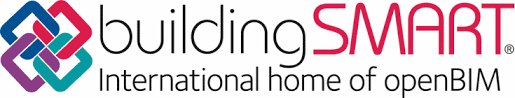 GeoScience DWG
Earth, Space, and Environmental Sciences
Interest Group
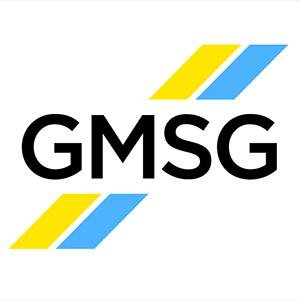 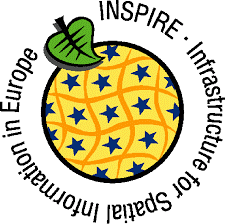 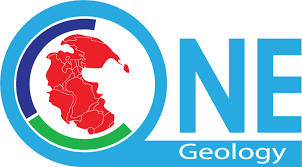 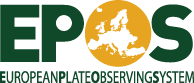 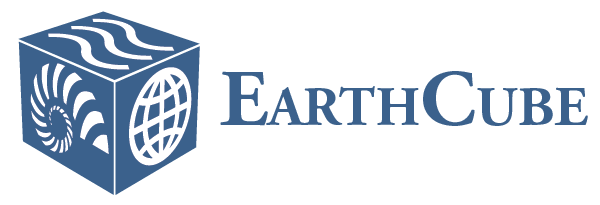 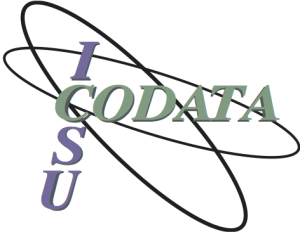 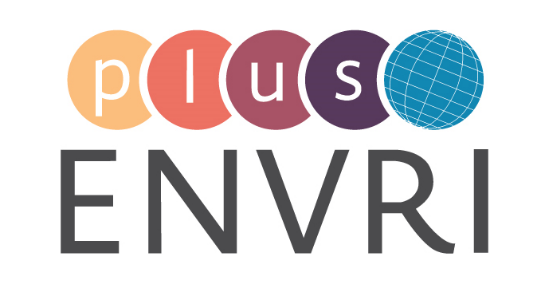 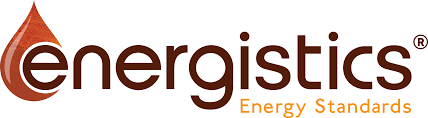 … and many others
5
Key goals
Foster technical solutions which support interoperable concepts, data definitions, formats and services for publishing, search, and exchange of geoscientific information.

Ensure thematic/semantic coherence within the Geoscience domains and the Geoscience related ones: Geology, Hydrogeology, Mineral Resources, Surface Hydrology, Soil …

Define proper interfaces with City and Infrastructure related domain

Support proper exchange with Risk monitoring, prevention and management activities

Focus industry and research organizations (incl. RDA) attention on the value added of interoperable approaches

Identify and work with a select set of partners in this area, and initiate demonstration projects to develop and publicize best practices in this area.

Establish a workable approach to managing standards for geoscience spatial features, their temporal aspects, related metadata, and other business information.
Participation to OGC TC and highlights
Dublin TC June 2016: Ad’hoc Meeting, initiating the idea of having a GeoScienceDWG

Delft TC March 2017: Official proposal for a GeoScienceDWG

St-John’s TC June 2017: Charter validation

Southampton TC September 2017: GeoScience 1st meeting

Palmerston North TC 2018: Update on BoreholeIE and 3D-4D Model IE

Orleans TC March 2018: Borehole IE pre-kick off

Stuttgart TC September 2018: BoreholeML / GeoValML + IDBE Geotech presentation

Toulouse TC December 2019: Borehole IE engineering report
OGC Virtual TC December 2020
Welcome / Agenda presentation : 5’

Presentations : ~ 60’
M.Beaufils & al. : Extension of OGC standards for geotechnics : 10+2’
L.Ailleres & al. : Loop Project introduction : 10+2’
B.Brodaric & al. : Geoscience ontologies (especially in Loop) : 10+2’
S.Grellet & A.Feliachi & al. : News from EPOS and GeoERA : 10+2’
E.Lewis & JA.Stevenson : Exposing geoscience data with SensorThings API : 10+2’

Discussion : ~ 30’
Going JSON(-LD) and other topics
Borehole IE
Borehole, Bore, Well or Wellbore & their associated data: many standards, each of them from a different point of view for the same object
Propose a Generic Conceptual model (BhML) to reconcile them all
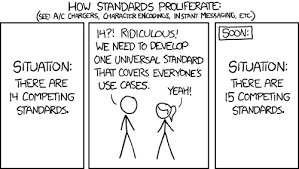 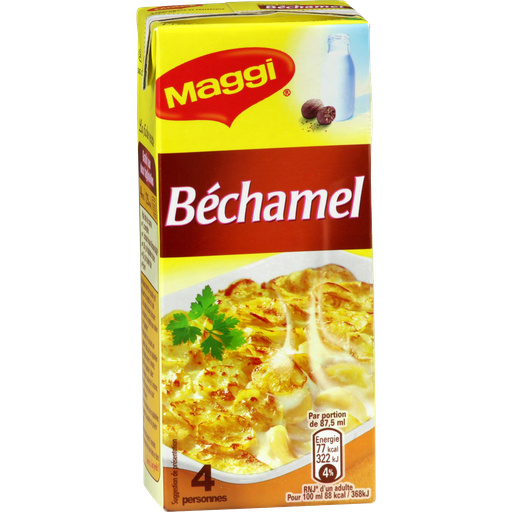 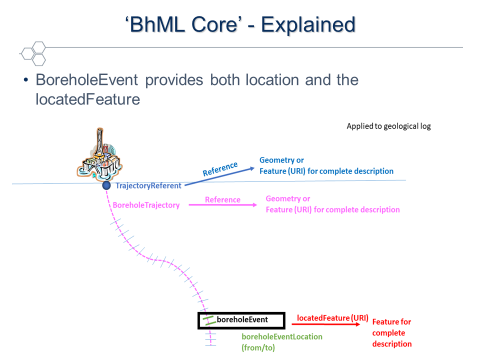 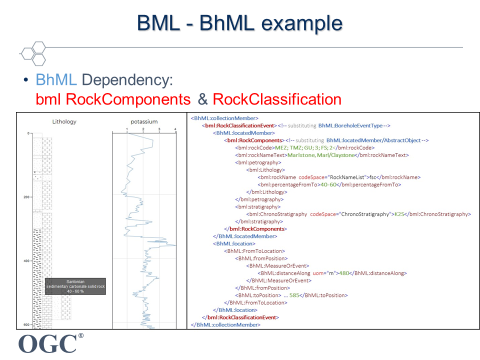 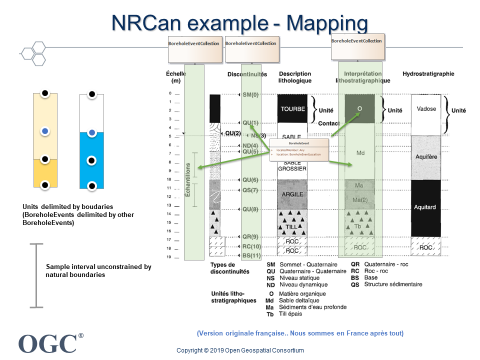 Inspired by ISO19148 Linear Referencing
9
API4INSPIRE
Demonstration of OGC – API Features and OGC SensorThings API as alternative for INSPIRE Download Services
https://datacoveeu.github.io/API4INSPIRE/
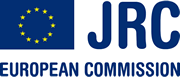 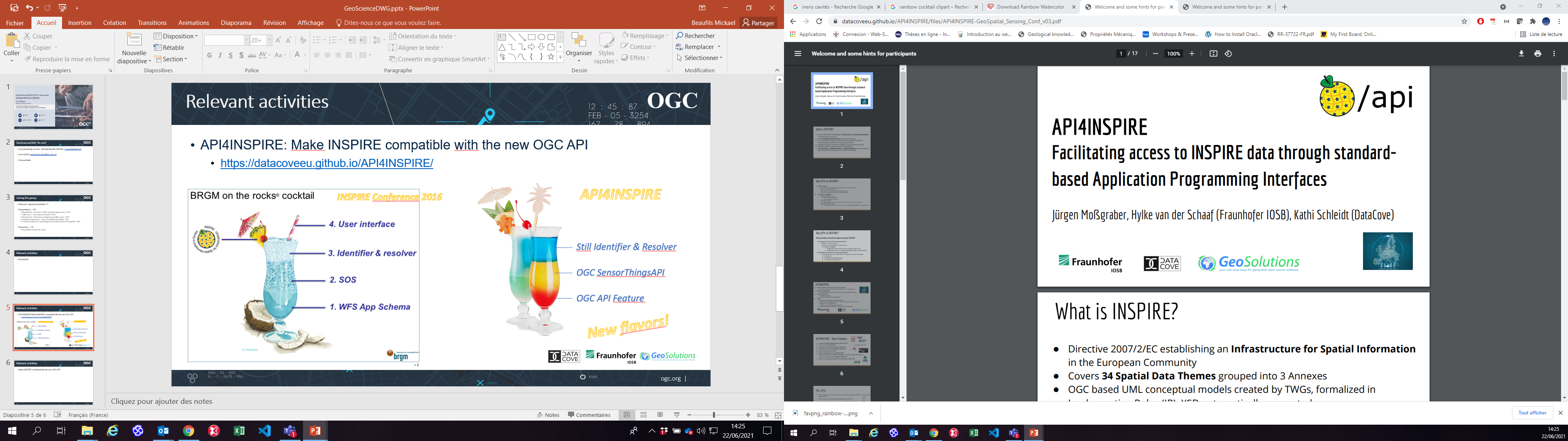 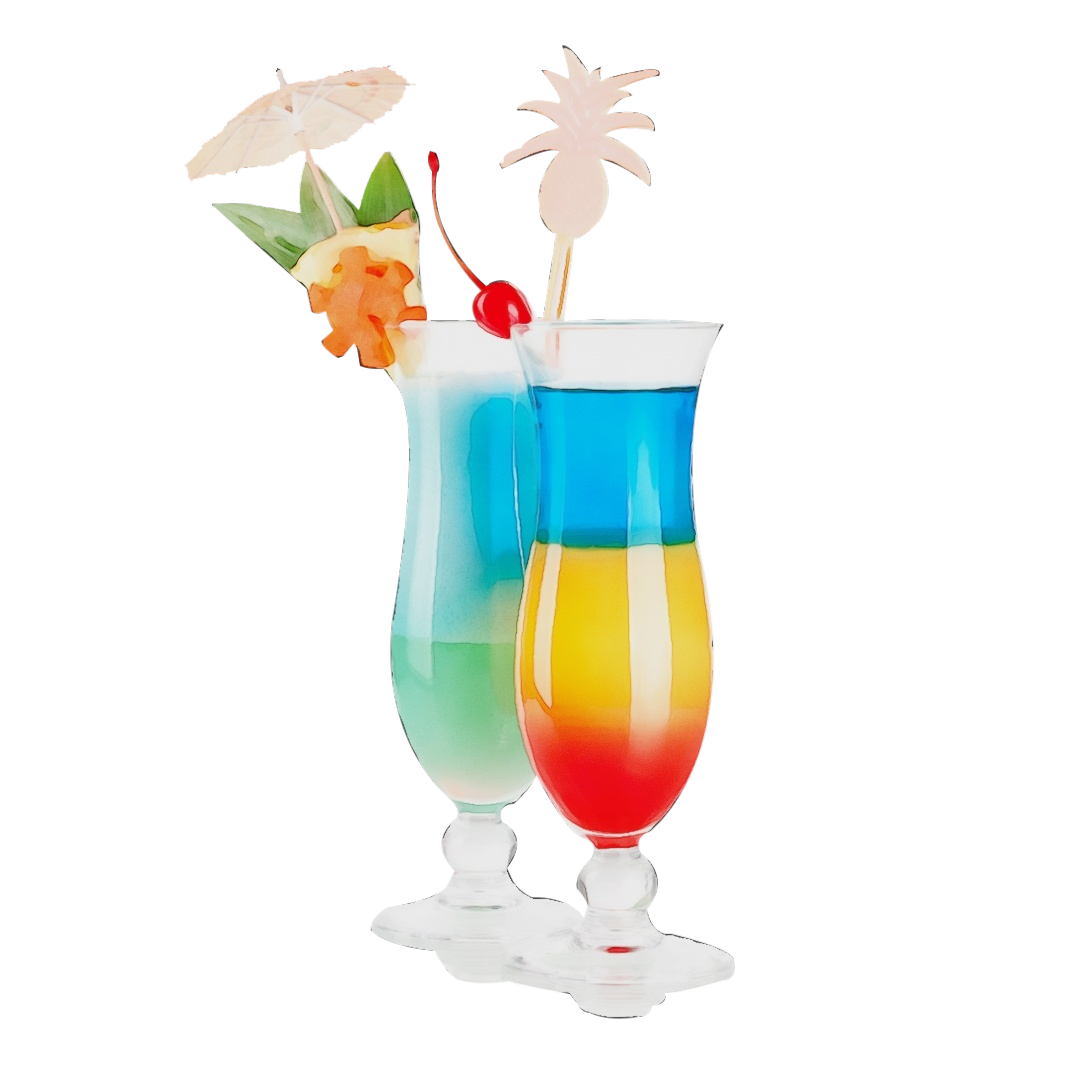 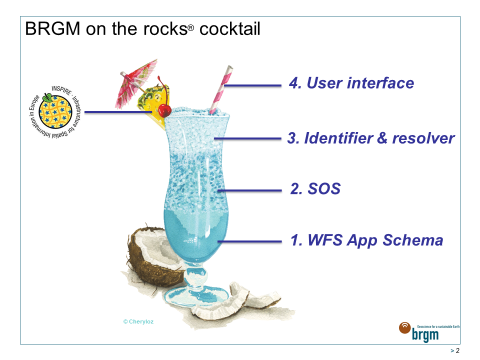 INSPIRE Conference 2016
The user interface you imagine
Still Identifier & resolver
OGC SensorThingsAPI
OGC API - Features
New flavors!
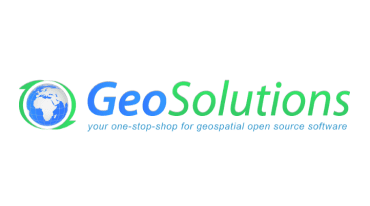 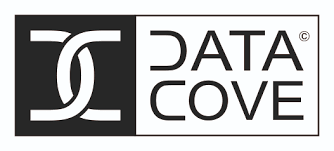 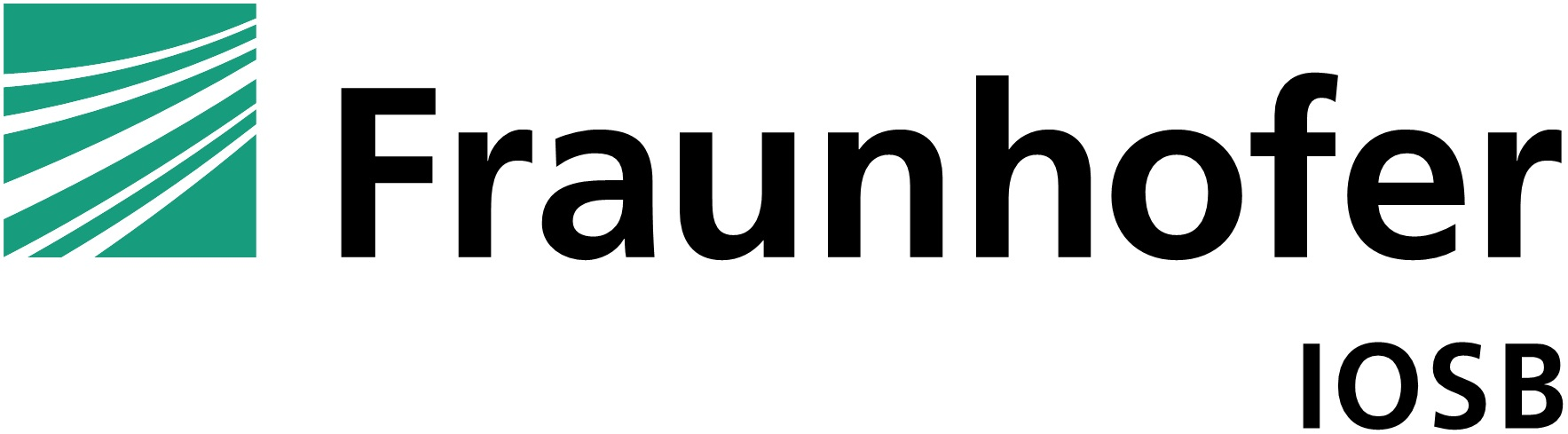 SMART Data Loader
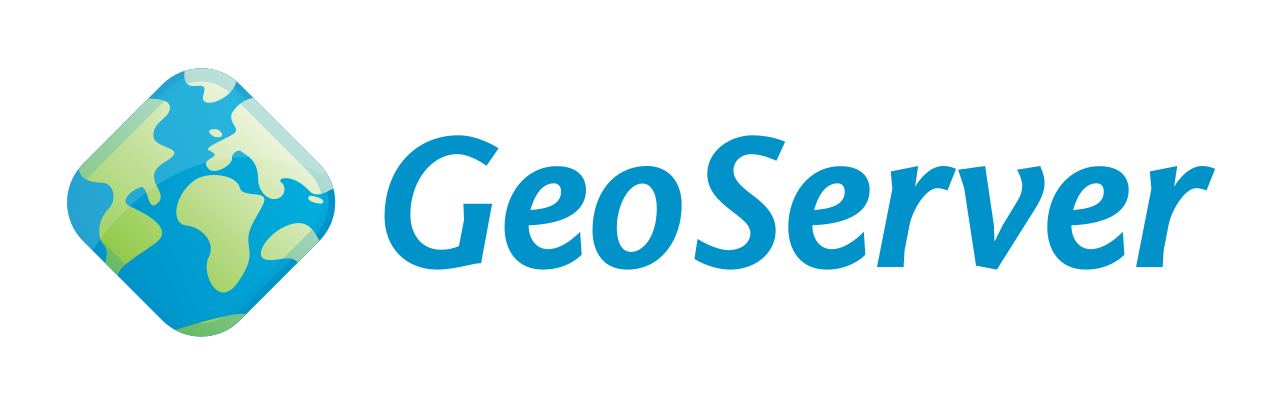 Make WFS AppSchema / OGC API – Features setting less painful with 
https://docs.geoserver.org/stable/en/user/community/smart-data-loader/data-store.html
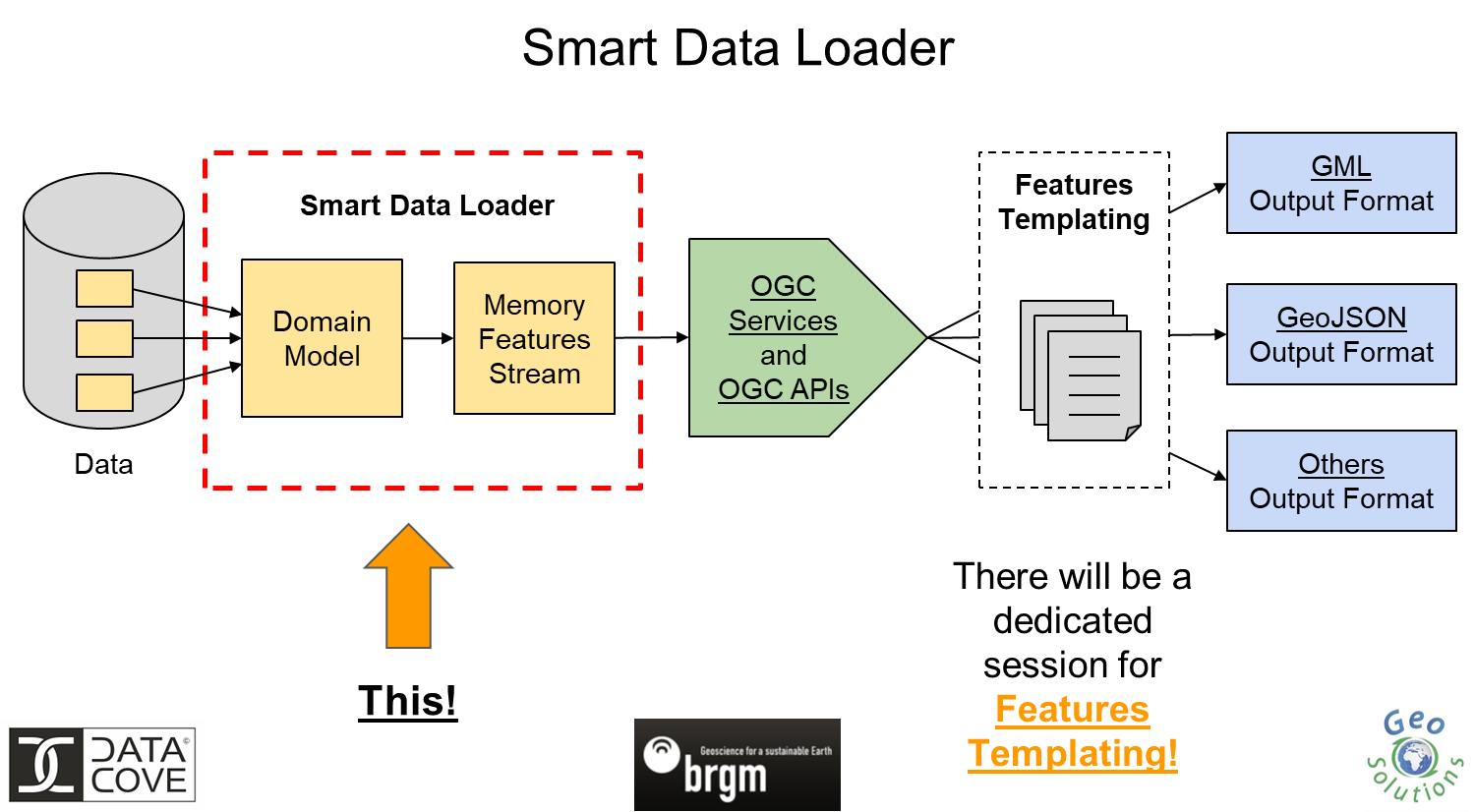 Express information
ISO 19156 / Observation & Measurement: v2 > v3
https://github.com/opengeospatial/om-swg/tree/master/oms-abstract-spec/ogc-as-topic20
Submission expected in Autumn 2021 > Expected as a standard in June 2022
May impact OGC - CGI standards

Activities around EPOS / GeoERA and the EGS actions

Discussion on BIM – GIS Digital continuity for Geotechnics: OGC + bSI
12
Next topics (not necessarily in this order)
Borehole SWG

3D-4D Model IE

Extension of OGC Geoscience Standards to cover geotechnics

Going (Geo)JSON(– LD) for GeoSciML and GroundWaterML2

…
GeoScienceDWG: Doggy bag slide
Contact: Mickael Beaufils - BRGM

E-mail: m.beaufils@brgm.fr

Mail list: geoscience.dwg@lists.ogc.org

Wiki: https://external.ogc.org/twiki_public/GeoScienceDWG/

Next GeoScienceDWG meeting: OGC TC Septembre 2021
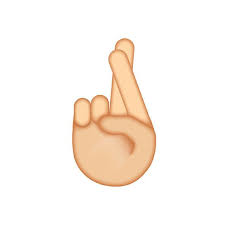